Preliminary SCIAMACHY Lunar observations as intercalibration source
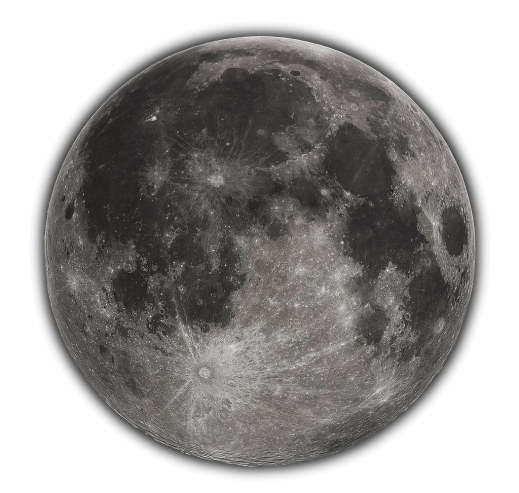 That’s no moon,
It’s a calibration source
Ralph Snel
Matthijs Krijger
SCIAMACHY
SCIAMACHY Lunar Observations
SCIAMACHY Degradation
SCIAMACHY Calibration
Future
SCIAMACHY on ENVISAT
Primary purpose
The main objectives of the SCIAMACHY mission are 
to improve our knowledge of global atmospheric composition, 
its change in response to both natural and anthropogenic activity and the processes associated to it, as well as 
the related global issues of importance to the chemistry and physics of our atmosphere 

Monitor the Earth atmosphere (gases, aerosols, clouds) in reflected sunlight
The instrument
Imaging spectrometer
Spatial dimensions through scan mirror(s):
IFoV: 0.045 degrees by 1.8 degrees
Spectral dimension through 8-channel spectrometer, 8192 wavelengths:
214 nm to 1773 nm
1934 nm to 2044 nm
2259 nm to 2386 nm
Nadir, Limb, sub-solar, solar occultation and lunar occultation views
Many in-flight calibration and monitoring modes
SCIAMACHY viewing modes
Lunar observations
2 types of lunar observation:
Lunar pointing using sun/moon follower (state ID 56 and 57)
Lunar scanning, using sun/moon follower + superimposed scan of 0.66 degrees edge to edge (state ID 54)
State IDs 56 and 57 show only a slice of the moon, not suited for this study
State ID 54 shows the entire moon in the scans, 1-dimensional “image” in elevation direction:
2 pixels high in 8192 wavelengths
80 pixels high in 7 Polarisation Measurement Devices (PMDs), broadband linear polarisation, 6 wavelengths, 2 polarisation directions (90 and 45 degrees)
Number of lunar spectra
1112 orbits with State ID 54 (between 2002-12-16 and 2012-04-07)
Focus here on 400 orbits between beginning 2003 and beginning 2008
Dedicated lunar calibration campaign mid to end 2006 included
Total number of spectra over the 400 orbits about 26000 spectra, 1 second per spectrum
Lunar phase angle coverage (1)
Lunar phase angle coverage (2)
Lunar libration angle coverage
SCIAMACHY lunar albedo (1)
SCIAMACHY lunar albedo (2)
SCIAMACHY lunar albedo fit RMS
SCIAMACHY Degradation
SCIA Lunar Degradation (1)
SCIA Lunar Degradation (2)
SCIA Lunar Degradation (3)
SCIA Lunar Degradation (4)
SCIA Lunar Degradation (5)
SCIA Phase Angle (1)
SCIA Phase Angle (2)
SCIA ASM Angle (1)
SCIA ASM Angle (2)
SCIA ASM angle (3)
On-ground
Calibrated
Future
SCIAMACHY ASM-dependence
SCIAMACHY Polarization
SCIAMACHY Absolute Calibration
Put the moon to good use
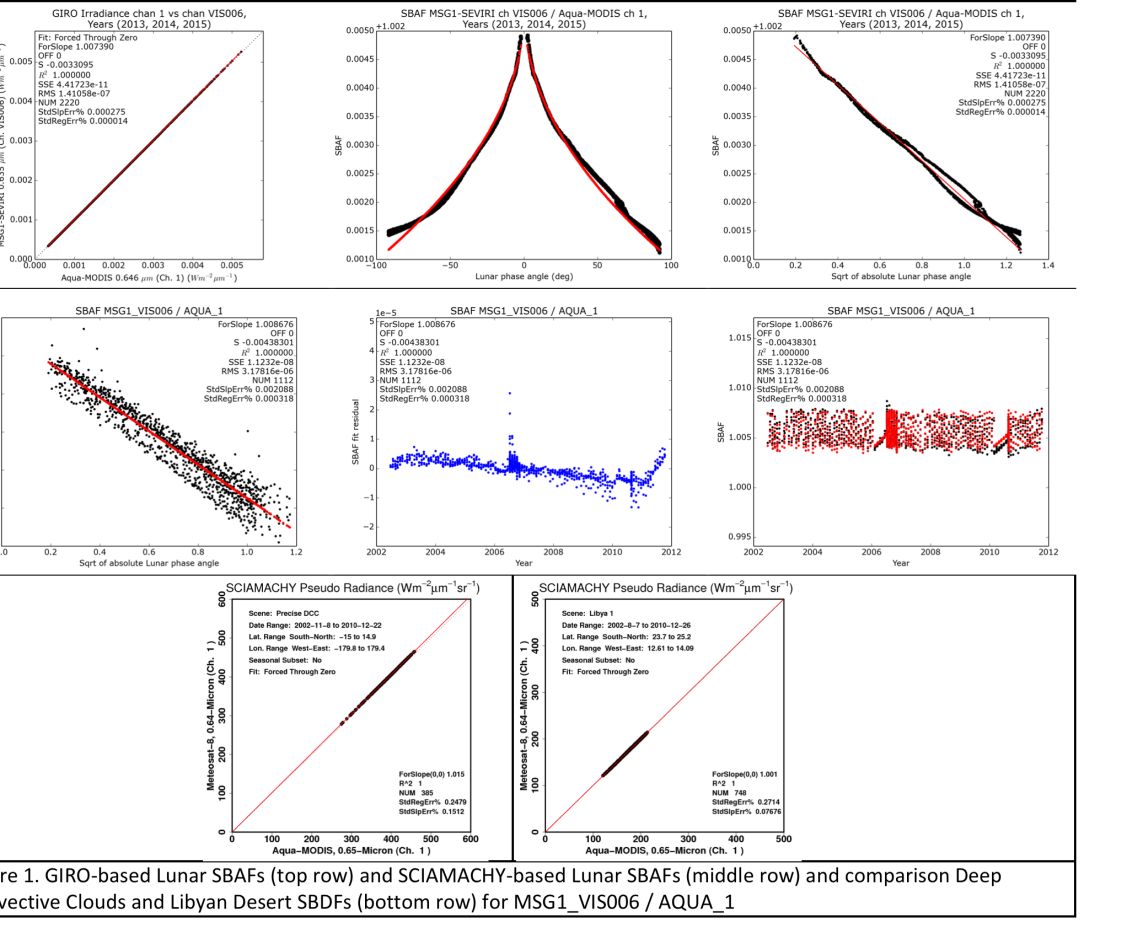 Potential uses:

SBAFs:
MSG1 Vis 006 –
 Aqua Ch 1
Summary
SCIAMACHY 
High (0.25nm) resolution lunar spectrum
Precise (<0.5%) lunar spectrum
Many (~1100) lunar measurements
Different geometries
New improved calibration (mirror model)
Good (relative) agreement ROLO/GIRO (<0.5%)
Thank you